Statistical Inference
2022-2023 first semester
Some definition of statistic Inference Some Parametric distribution.
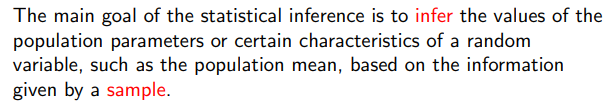 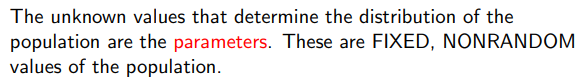 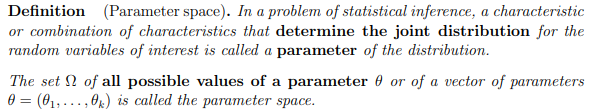 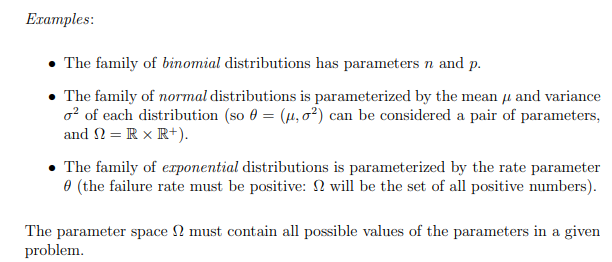 Random Variable:
Is a real number function whose value is determined by the out come of random trials.

Discrete Random Variable:
A random variable whose space is a composed of countable number of point is called a random variable of discrete type.

Continuous Random Variable:
A random variable whose space is an interval is called a random variable of continuous type.
Probability Function:-
Is real valued function defined on F into [0,1] is called a probability function if following satisfied:-
P(A)≥0    Ʉ A ϵ F
P(S)=1     and P()=0
P(AUB)=P(A)+P(B)    if AB= 
NOTE: The random variables x and y are independent  iff   f(x,y)=f(x) f(y)
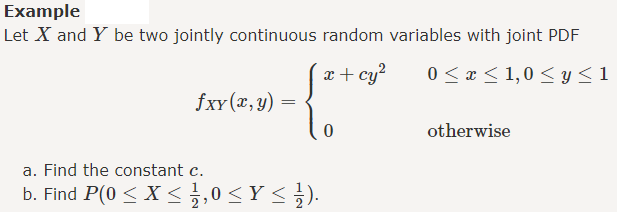 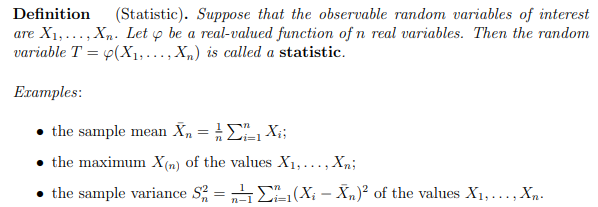 Tables of distributions
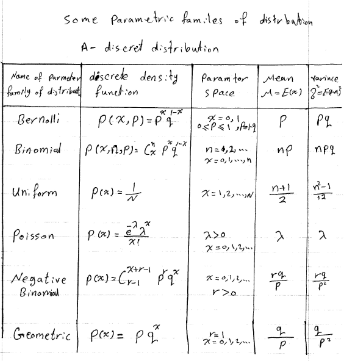 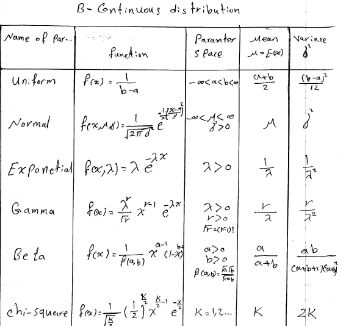 Example: two dice are throne , let X= the absolute difference between the two number appear on the two dice. Y= the number show on the first dice, find the joint p.d.f. for x and y.solution: f(x,y)=1/6 , x=0,1,2,3,4,5   ; y=1,2,3,4,5,6
Example: A box contains 6 white, 4 red and 5 green balls, we chose 3 balls at random find the probability of 3 balls.  H.W